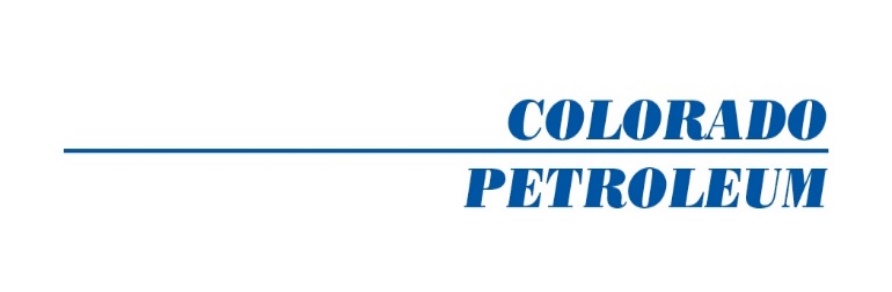 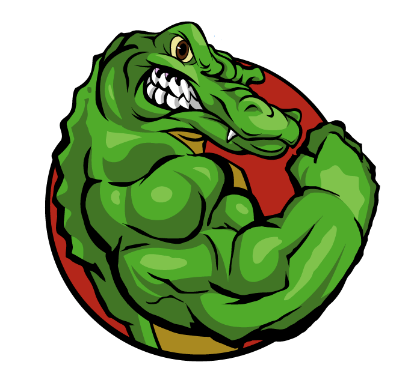 Jake’s
Clean & Green
Cleaner and Degreaser
Locations :
Industrial strength cleaner and degreaser is a multi purpose cleaner and degreasing agent used to dissolve heavy duty grease and grime for use inside and outside of the shop. 

Eco-Friendly and non-hazardous and is suitable for use around kids and pets. 

Typical use is sprayed through our 1-gal jug and spray nozzle. Can also be diluted into parts washers and other shop machines.
Colorado Petroleum 
5590 High  St
Denver, CO 80216
303-294-0302

Phoenix
4247 W Adams St Ste 2, Phoenix, AZ 85009
(602) 252-0922

Tucson
1015 S Cherry Ave,
Tucson, AZ 85719 
 (520) 623-4721
*Heavy Duty Cleaning can be followed by a water rinse or    dry cloth to reduce residue from cleaning even further.
Sizes available:
3/1 case
5-gallon bucket
55-gallon drum
Bulk
Www.colopetro.com